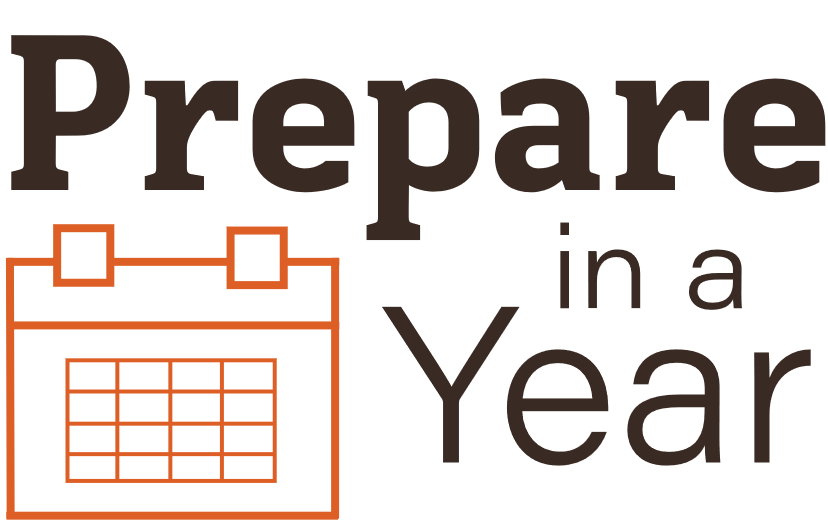 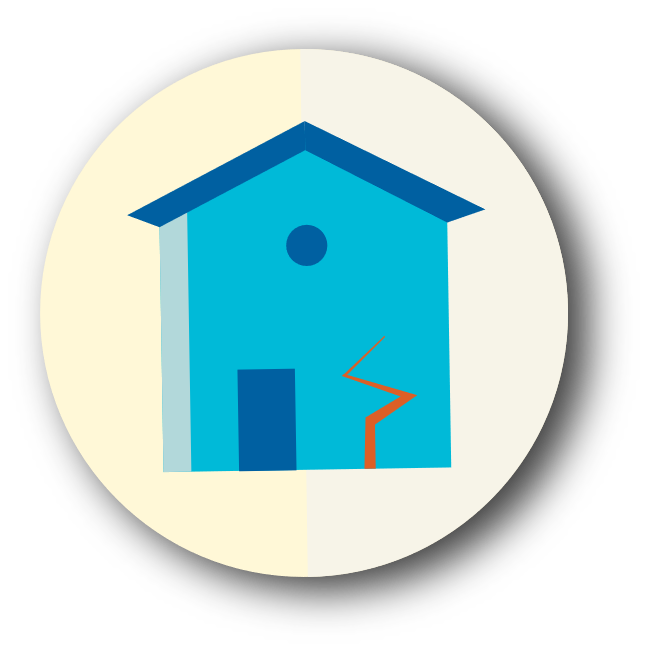 Home Hazard Hunt
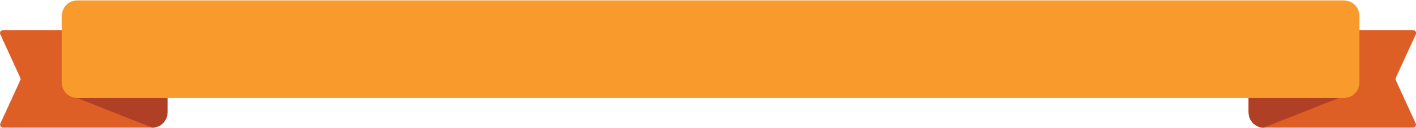 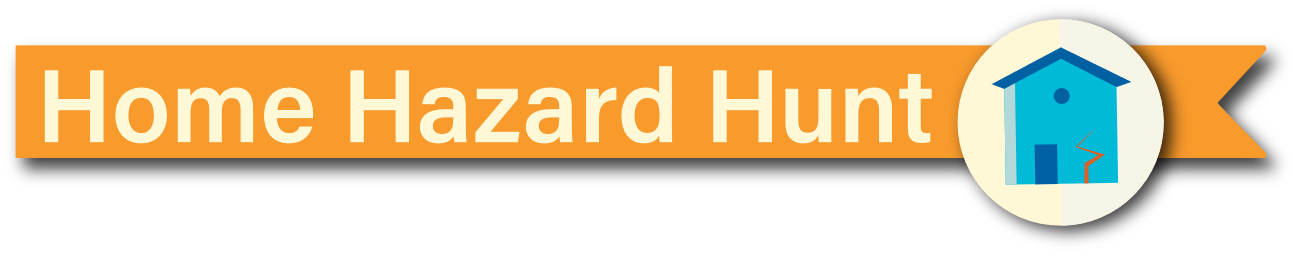 Identifying potential home hazards:
Take 30 minutes to walk through your home. Imagine the ground movement of a significant earthquake. Identify potential hazards and make a list of them so you can start fixing them.
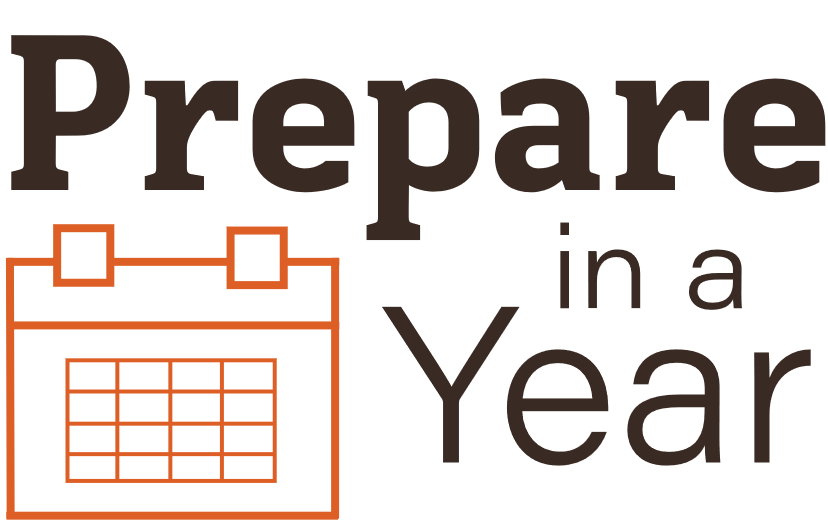 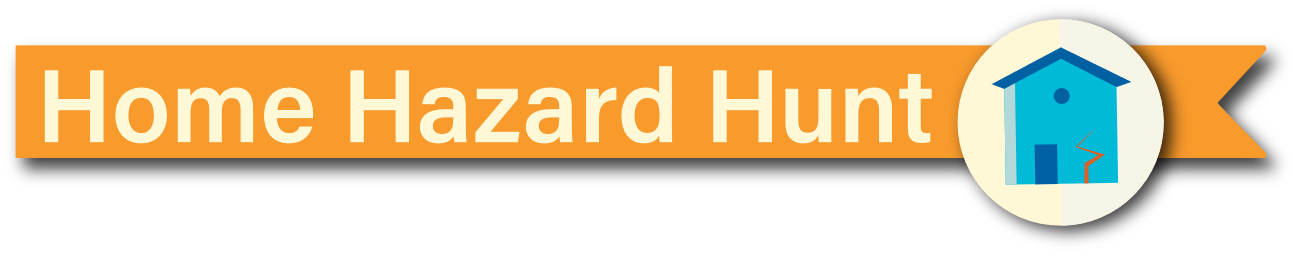 Potential home hazards:
Check your water heater. Is it securely fastened to the wall studs with heavy-metal strapping at the top and bottom? Do not use metal plumber’s tape.
Does your water heater have flexible water and gas connectors?
Tall pieces of furniture are especially vulnerable in earthquakes. Identify each bookcase, cabinet and armoire which needs fastening.
Identify heavy or breakable objects on high shelves. Pay special attention to objects with sentimental value. Move heavy objects to lower shelves.
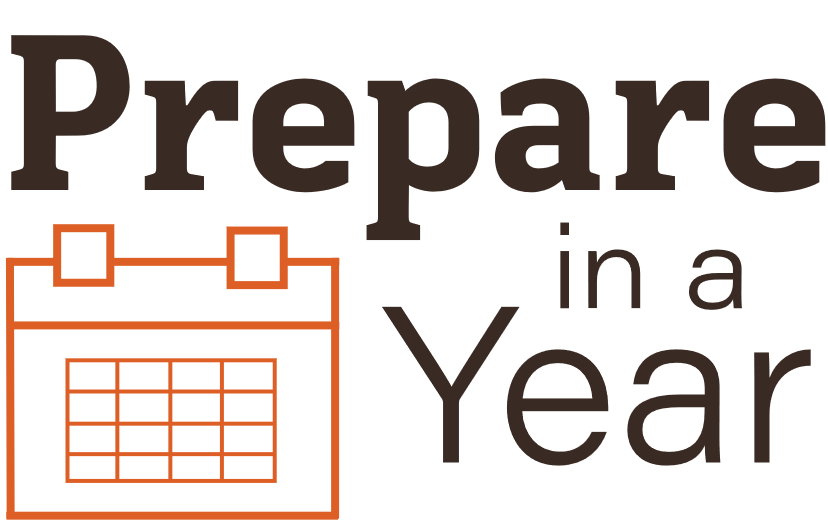 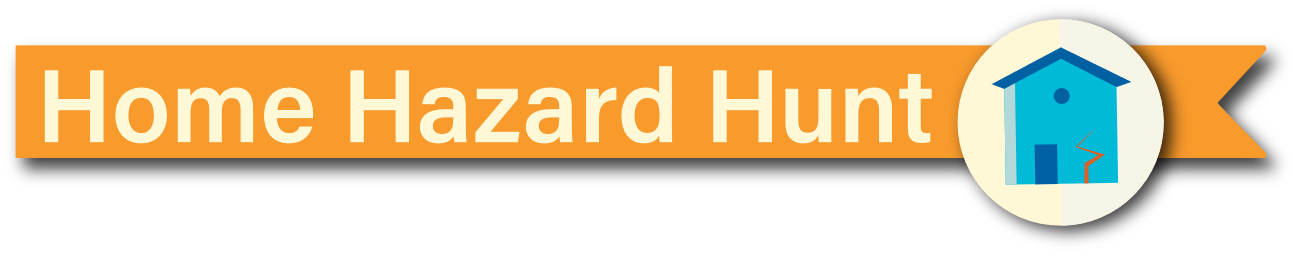 Potential home hazards continued:
Identify electronics, microwaves and other small appliances that need to be secured.
Identify hanging objects, especially plants in heavy baskets and hanging lights near windows.
Identify mirrors, framed artwork and other heavy hanging objects which needs to be secured to the wall studs. Pay special attention to items hung over beds.
Identify kitchen, bedroom, and garage cabinets that need to be secured to keep their contents inside during the ground shaking.
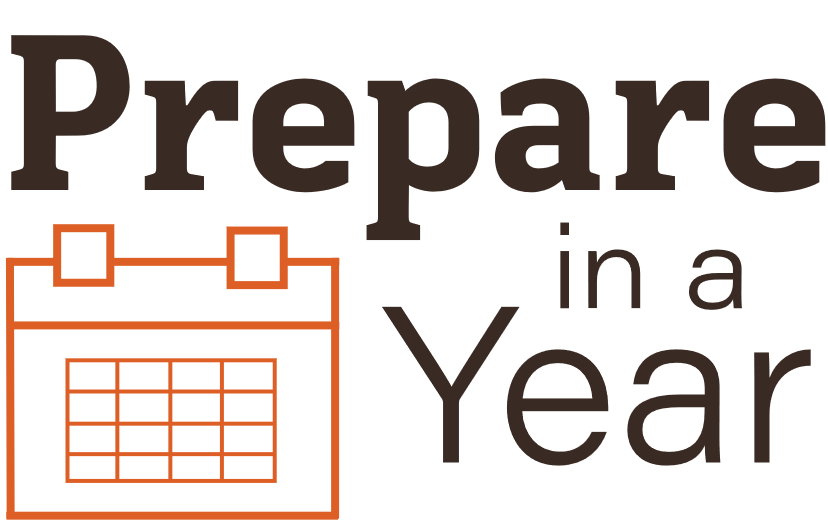 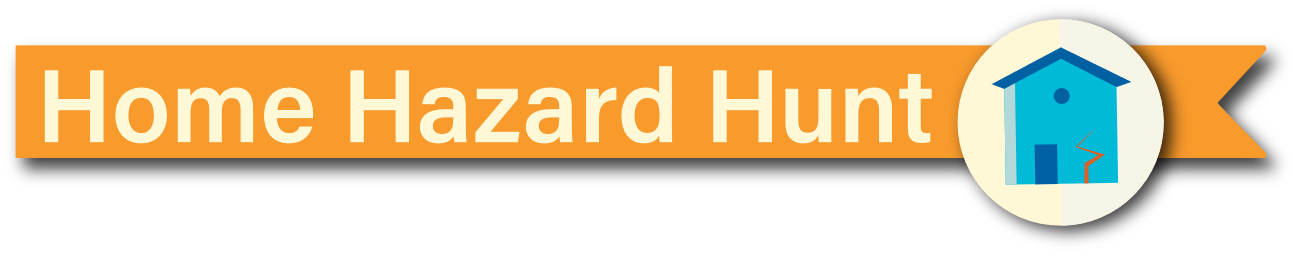 Potential home hazards continued:
Check the foundation of your home. Is your home securely fastened to it? Check with your local city or county office, which issues building permits, for regulations.
Does your chimney have loose bricks?
Has your attic been reinforced with plywood to help prevent chimney bricks from falling into living areas?
Identify poisons, toxics, or solvents in breakable containers that are located in high or dangerous locations, house, garage and sheds.
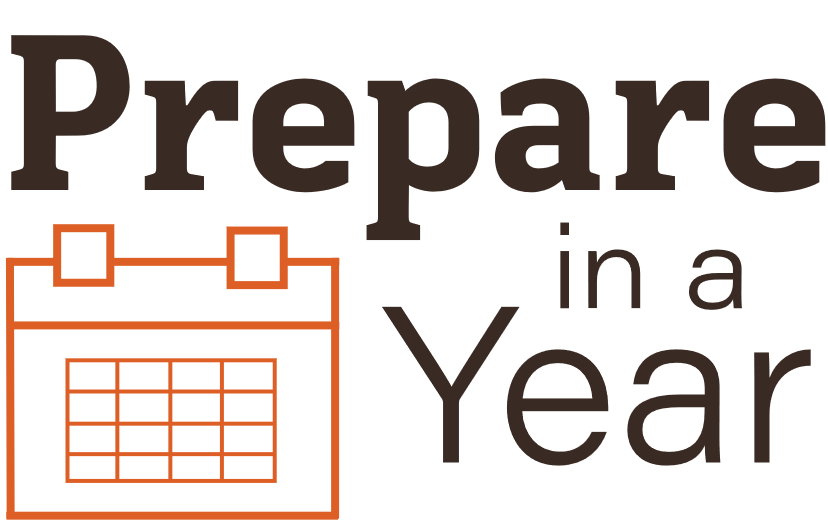 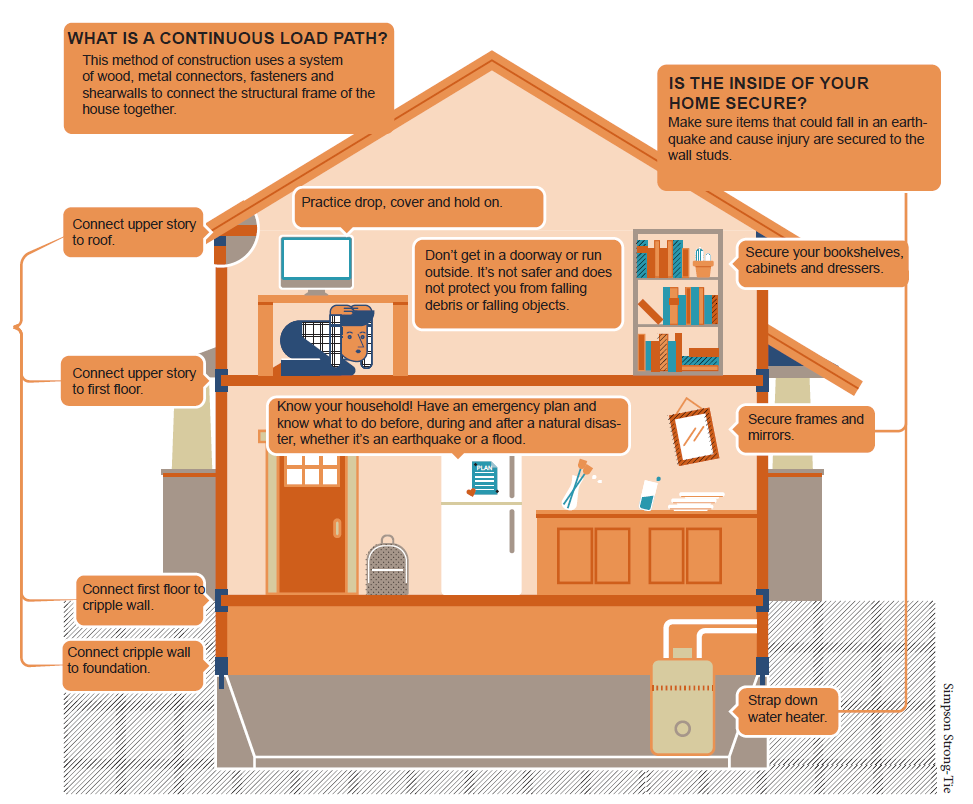 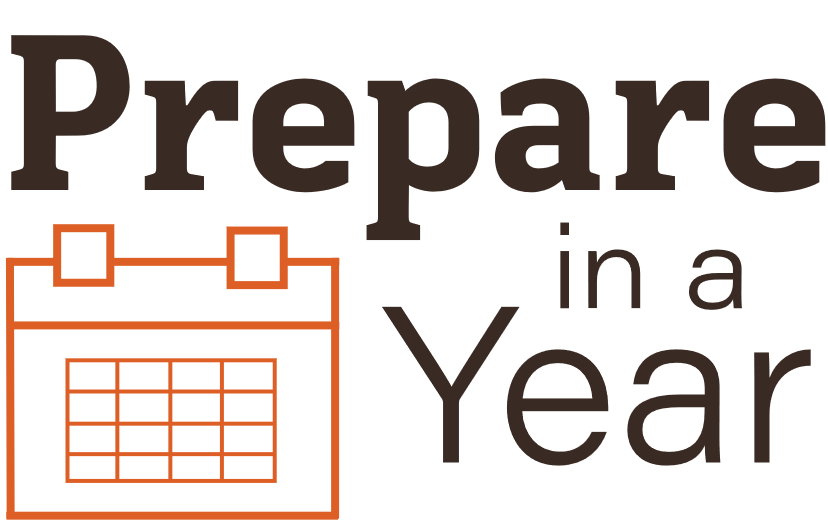